Shared Financial System Procurement Card Module
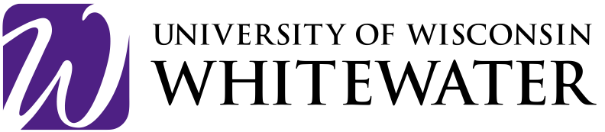 Overview
The University of Wisconsin-Whitewater campus transitioned to an electronic procurement card process on July 2, 2021. 
This applies to all procurement and travel cards.
It is a module in the Shared Financial System (SFS) with similarities to the current SFS travel reimbursement system.
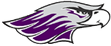 Overview
All Fiscal Year 22 transactions will process in the new SFS system.
Continue current submission of paper P card logs, statements, and receipts for transactions through June 25, 2021.
P Card Logs to Purchasing in HY 131C
T Card Logs to Financial Services in HY 110
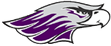 Cardholder/Reconciler Steps
The day after you make a transaction, you will receive an email asking you to click a link to reconcile your transaction.
Step-by-step instructions for reconciling transactions are located here: https://www.wisconsin.edu/sfs/download/Reconciliation-Steps---SFS-P-Card-Module.pdf
You will be asked to log in to SFS to access these detailed business process documents.
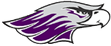 Cardholder/Reconciler Steps
When you click on the link to your transaction, you will be asked to add a business purpose, attach an itemized receipt, and confirm or update the funding.
When those steps are complete, click the boxes to verify the transaction and route it to your supervisor. 
You will then see a pop-up screen indicating the supervisor/approver the transaction was routed to.
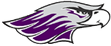 Supervisor/Approver Steps
Supervisors/Approvers will receive an email when a transaction is available to approve. 
Step-by-step instructions for approving transactions are located here: https://www.wisconsin.edu/sfs/download/Approval-Steps---SFS-P-Card-Module.pdf
You will need to log in to SFS to access these detailed business process documents.
Supervisors can update the attachments or funding string. Then either approve or send back the transaction with a comment to the cardholder.
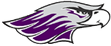 Important Tips
You may use the following path to the SFS Reconcile Statement screen


The Reconcile Statement screen allows cardholders to search and view current and past transactions.
The Reconcile Statement screen allows approvers to view and approve multiple transactions at one time rather than using the link provided in each email.
Transactions must be reconciled and approved within 30 days.
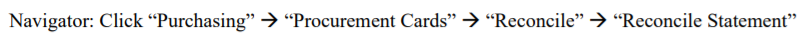 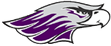 Important Tips
Additional reconcilers can be set up for cardholder accounts if someone else in the department will need access to assist with the transaction documentation.
Additional or alternate approvers may also be set up for the account with supervisor approval.
Please contact purchasing@uww.edu or Teri Drake ext 1210 to learn how to make these updates.
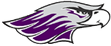 Cardholder (Reconciler) Resources
Step-by-step reconciler instructions
Detailed reconciler business process guide
Pcard policy & procedure manual
US Bank Access Online will no longer be used to allocate transactions.
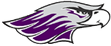 Supervisor (Approver) Resources
Step-by-step approver instructions
Detailed approver business process guide
Pcard policy & procedure manual (pg 10)
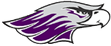 Test Environment
If you made P card transactions between 5/1/2021 and 6/11/2021, you have test data loaded and can practice reconciling and approving your transactions in a test environment for the new P card system. 
Test Environment Link
https://test.sfstest.wisconsin.edu/psc/sfqa_41/EMPLOYEE/ERP/c/NUI_FRAMEWORK.PT_LANDINGPAGE.GBL
This is a safe sandbox for cardholders or approvers to work with transactions if desired before processing transactions in the production environment.
Transaction notification emails will not be sent in the test environment.
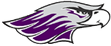 Questions and Additional Training
Please contact Purchasing@uww.edu with any questions or to sign up for additional training.
Or call Teri Drake, Campus P Card Administrator, at ext 1210, or Ryan Moore, Procurement Director, at ext 1633
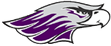